First Sunday in Advent

December 2nd, 2007
The Christmas Fund offers hope to active and retired clergy and active  and retired lay employees because             they can receive emergency                 assistance in time of need
The gospel of Matthew tells us – 
   Look a virgin shall conceive and bear a son, and they shall name him Emmanuel,                                      which means “God is with us.”
[Speaker Notes: Reader 1: 
The gospel of Matthew tells us-                      
Look a virgin shall conceive and              bear a son, and they shall name                    him Emmanuel,                                              which means, “God is with us.”]
God is with us. This is the Candle of Hope.
   We light hope because God is with us in            so many ways – in creation and history,                  in each elder and every tiny child.                   We come to church and are reminded              that our human hopes are met by                God’s promise.
[Speaker Notes: Reader 2: 
God is with us. 
This is the Candle of Hope.
We light hope because God is with us in so many ways – in creation and history, in each elder and every tiny child. We come to church and are reminded that our human hopes are met by God’s promise.]
The Candle of Hope
The Christmas Fund offers hope to active and retired clergy and active              and retired lay employees because             they can receive emergency                 assistance in time of need
[Speaker Notes: Lighter: (Light the first candle)]
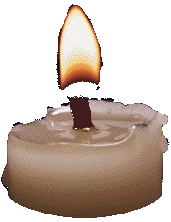 The promise of God-with-us is the same             in the first century and the twenty-first century.  People share that promise with          us – some are pastors, teachers, and musicians, some are parents, grandparents, neighbors and friends.  Pause this morning to reflect on those  who respond to your hopes with a faithful promise. 
   (silence. In some churches people may feel free to softly              name the people in their lives who have given them hope              or responded to their expectations.)
[Speaker Notes: Reader 1: 
The promise of God-with-us is the same               in the first century and the twenty-first century.  People share that promise with           us – some are pastors, teachers, and musicians, some are parents, grandparents, neighbors and friends.  Pause this morning to reflect on those who respond to your hopes with a faithful promise. 

(silence. In some churches people may feel free to softly name the people in their lives   who have given them hope or responded to their expectations.)]
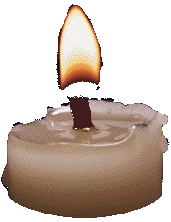 (Let us pray)   
    Emmanuel, God with us, we give you thanks that our small wicks of hope can be lit by your promise, that there are people all around us to strike the flame, and that we can shine for others. Amen.
[Speaker Notes: Reader 2:
Let us pray   
Emmanuel, God with us, we give you thanks that our small wicks of hope can be lit by your promise, that there are people all around us to strike the flame, and that we can shine for others. Amen.]